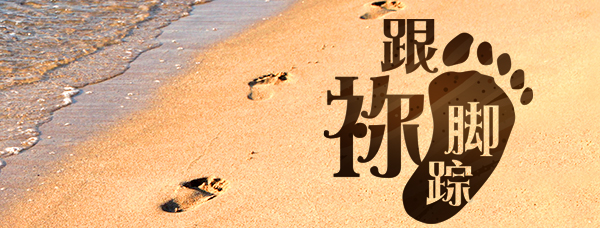 第一单元：得救
第1讲：得救确据
要义：金句
你们得救是本乎恩，也因着信；这并不是出于自己，乃是神所赐的；也不是出于行为，免得有人自夸。（弗2:8-9）
2
精义：撮要
救恩本恩典，因着人信心。
不是自救，是神赐予。
不因善行，人勿夸口。
3
传播焦点
确据都在──全是恩典！
“五个唯独”重要真理
唯独“恩典”、“信心”、“圣经”、“基督”、“荣耀”
人行善有其定位！
4
传播焦点
神是永远采取主动的主！（西1:19-20）
何为信心？三样组合──认识、相信和信靠
5
生活应用
活着就是感恩！行路不再夸口！
6
反思问题
生命何时真重生？
你仍在夸口吗？

祈祷：主啊，让我的信仰不再糊里糊涂！
7
听众回馈
请分享三分钟信主见证。
改变本是从主而来，人可有夸口？
8